ADVANCES IN HYDROGRAPHIC SURVEYING*Houston Business Roundtable Forum - May 2013
Depth Sounding
Fusion with Above-Water LIDAR
Sidescan Sonar
Imaging Sonar
Sub-Bottom Profiling
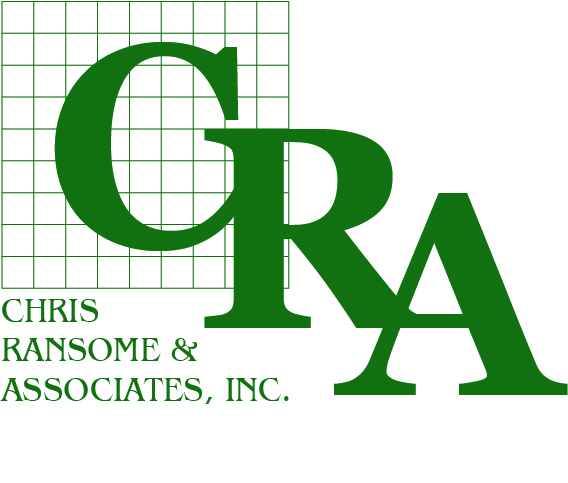 *Shallow Water
Depth Sounding
Single Beam Sounders
Profiles only directly beneath transducer
Available in single (200Khz) and dual-frequency (~200kHz down to 24-40kHz)‏
Beamwidths from 3 to 8 degrees
28% bottom coverage with 50 foot line spacing

Multibeam Systems
Covers swath up to 2.5 to 6 times water depth
Produces terrain model down to 2ft x 2ft grid over area surveyed
Can see under some vessels and docks
200kHz to 450 kHz operating frequencies
Requires motion and heading sensors
Currently 1.5 to 2 times price of single beam survey
100% Bottom coverage
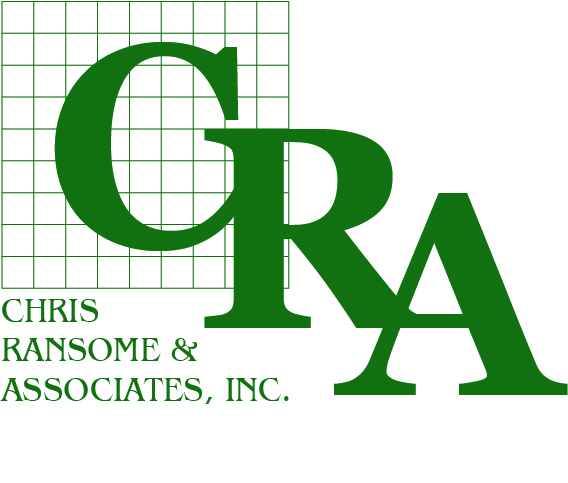 Single Beam Sonars
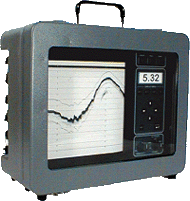 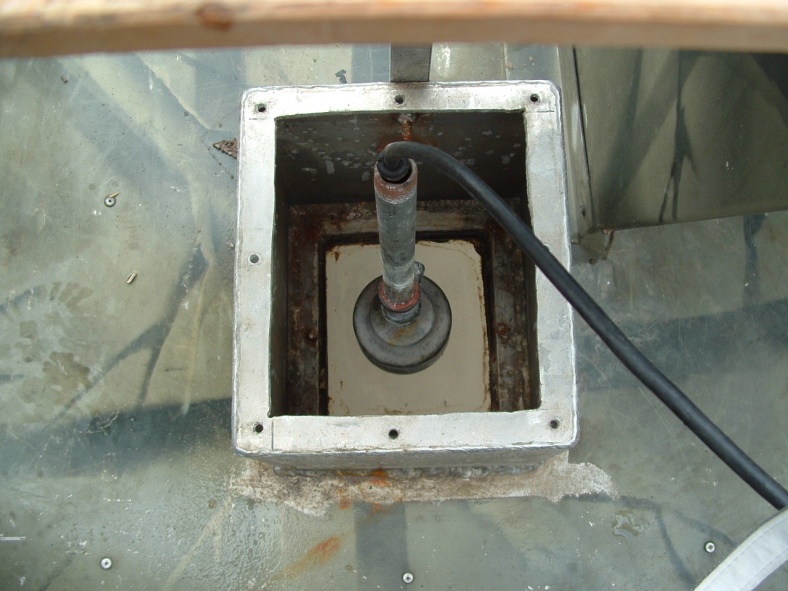 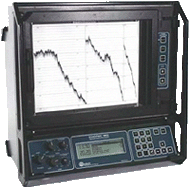 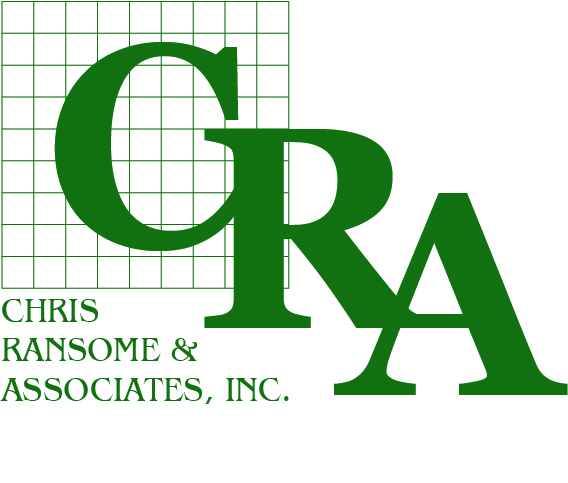 Examples of Data
Single Beam Depth Sounding
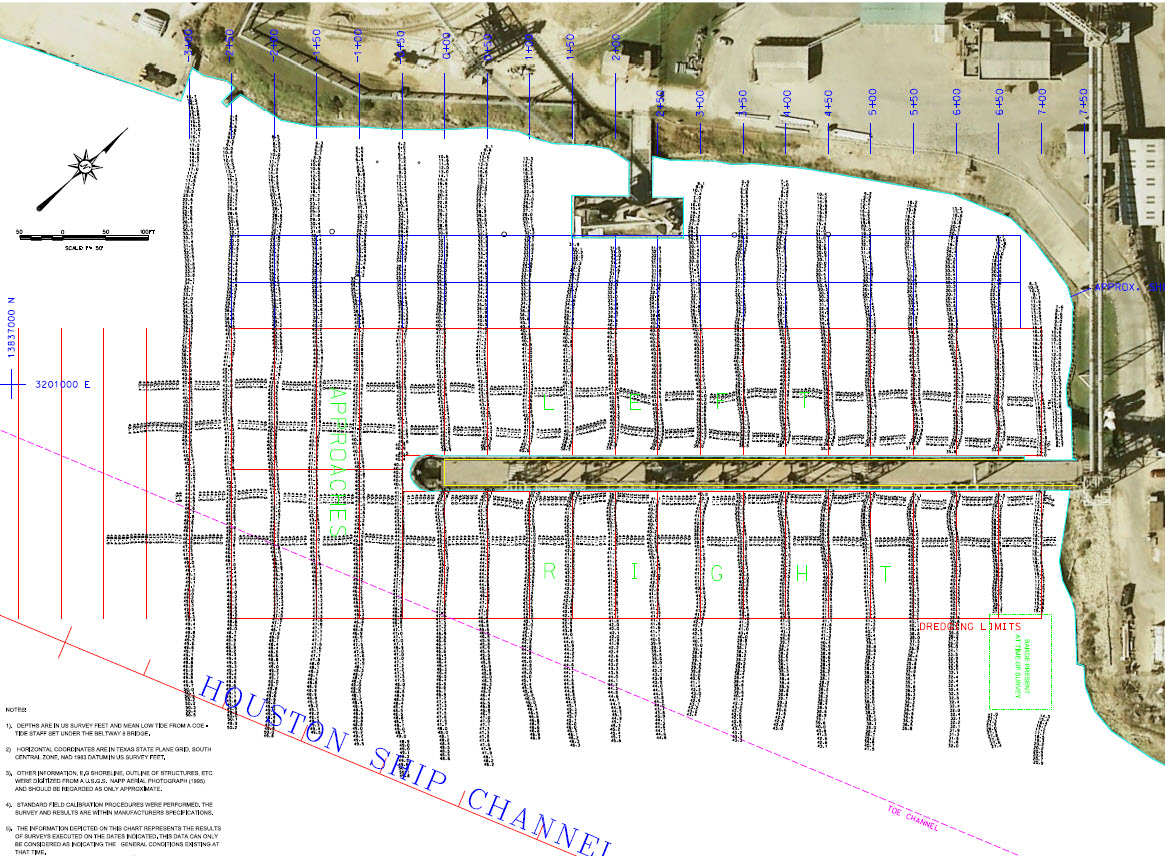 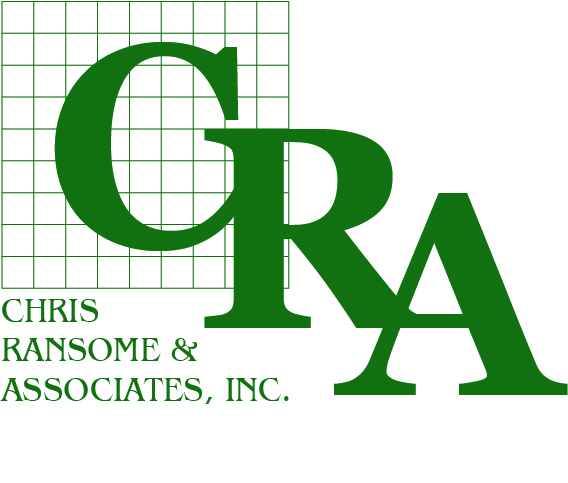 Examples of Data
Single Beam Depth Sounding
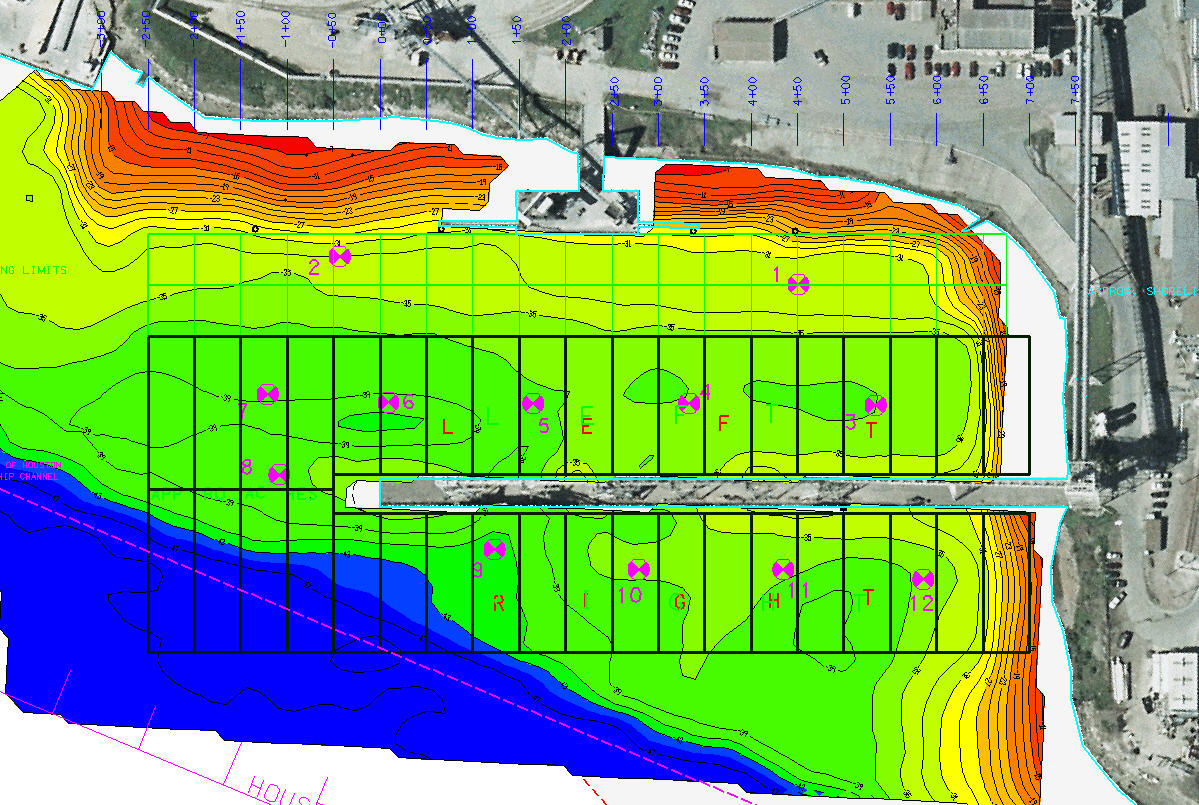 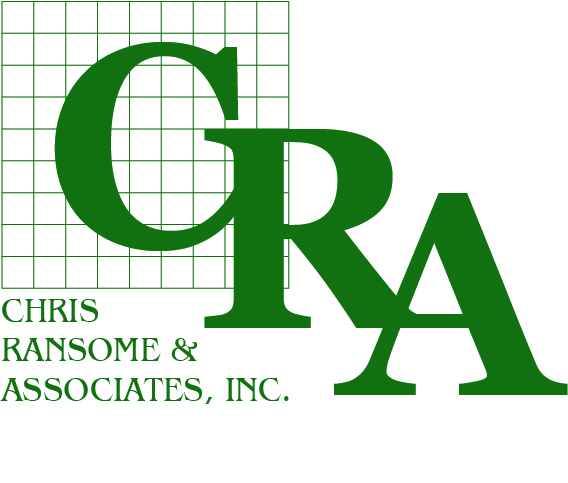 Multibeam Sonars
R2Sonic 2024
Odom MB-1
And new 2020
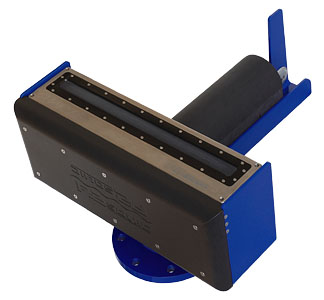 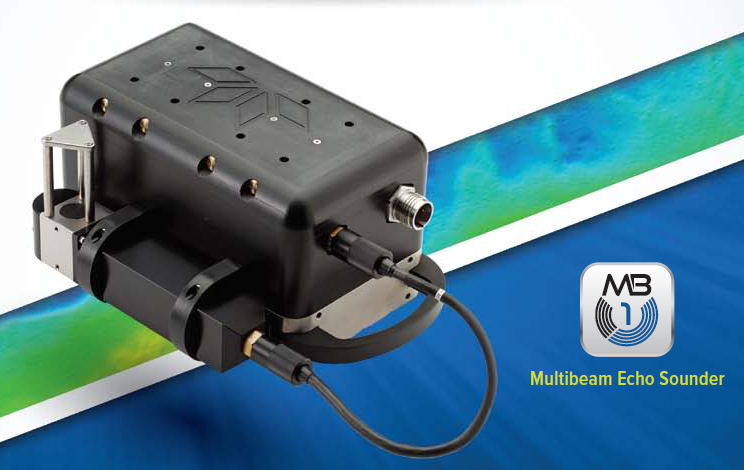 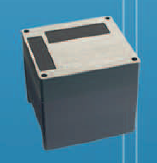 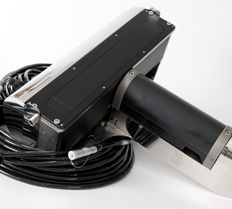 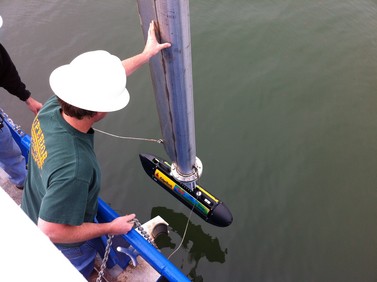 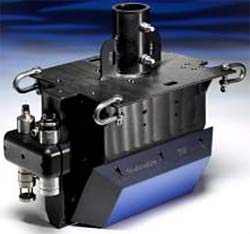 Reson 7125
Geoacoustics 
“Geoswath”
Edgetech 4600 
Swath/Sidescan
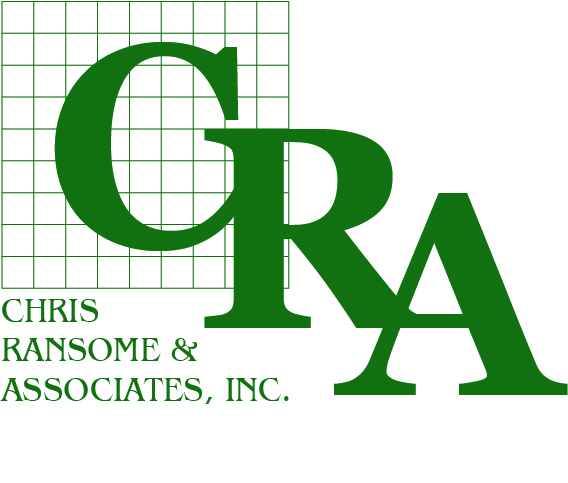 Examples of Data
Multibeam Survey
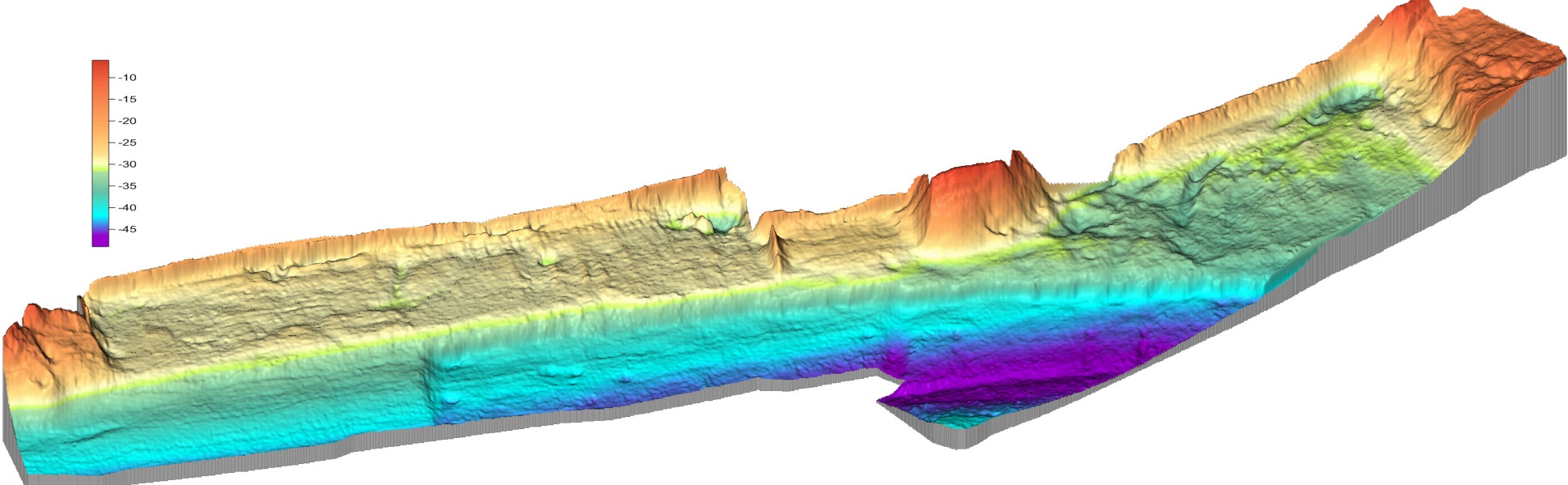 Multibeam Survey of Dock on the Houston Ship Channel
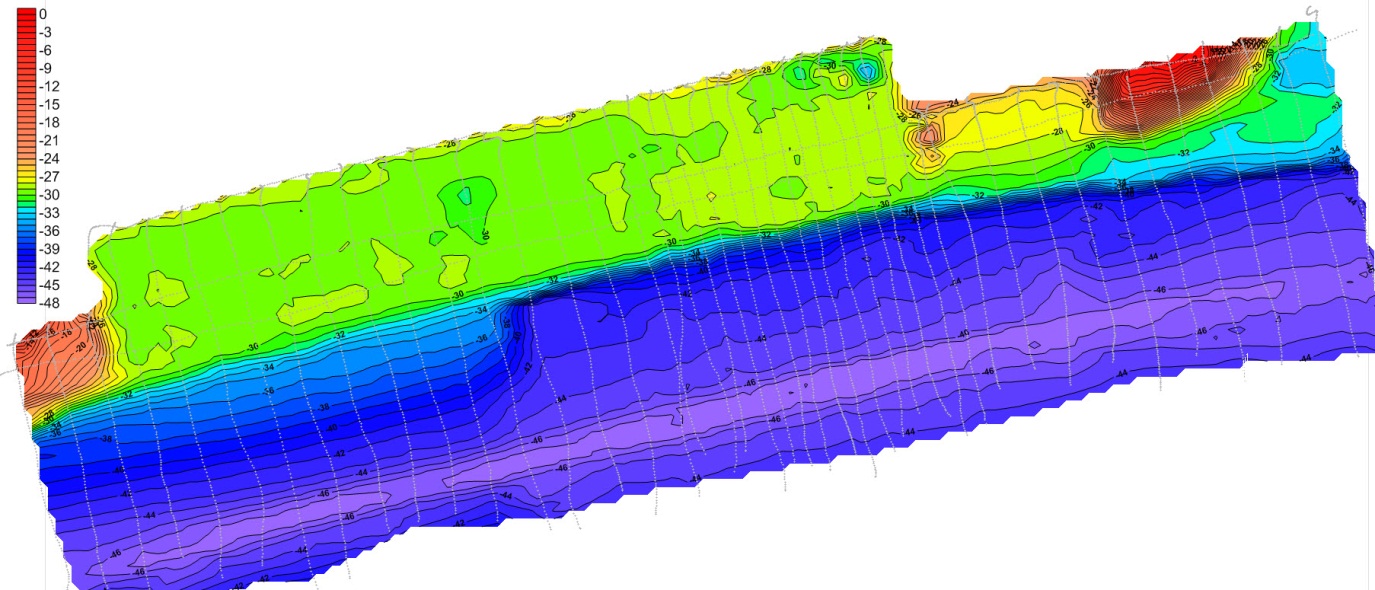 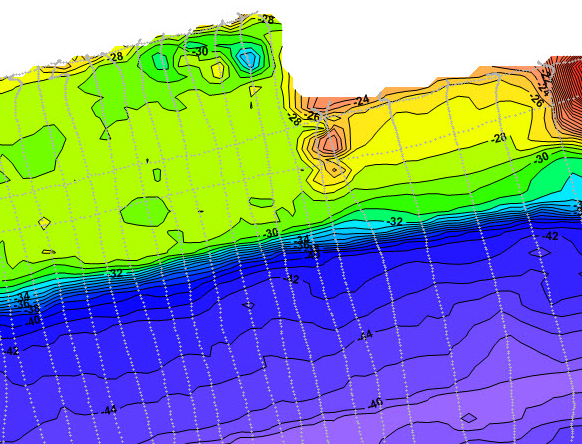 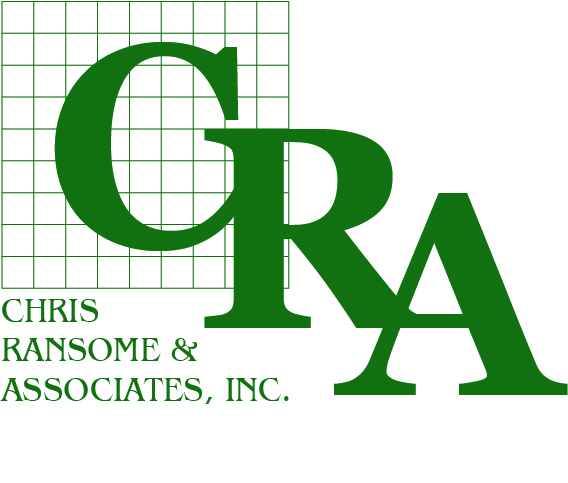 Examples of Data
Post-Dredge Multibeam Survey
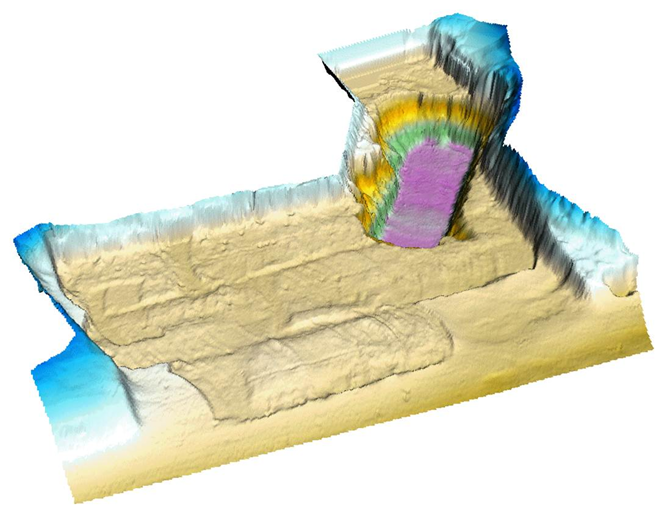 Dredge “Cut”
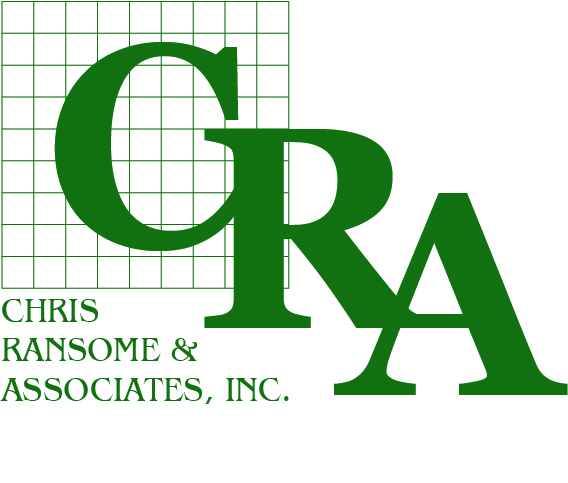 Examples of Data
Mobile LIDAR
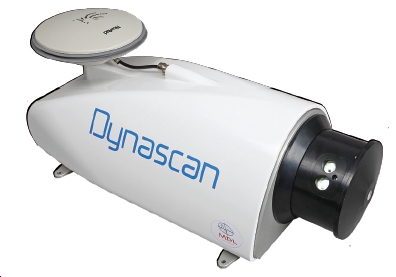 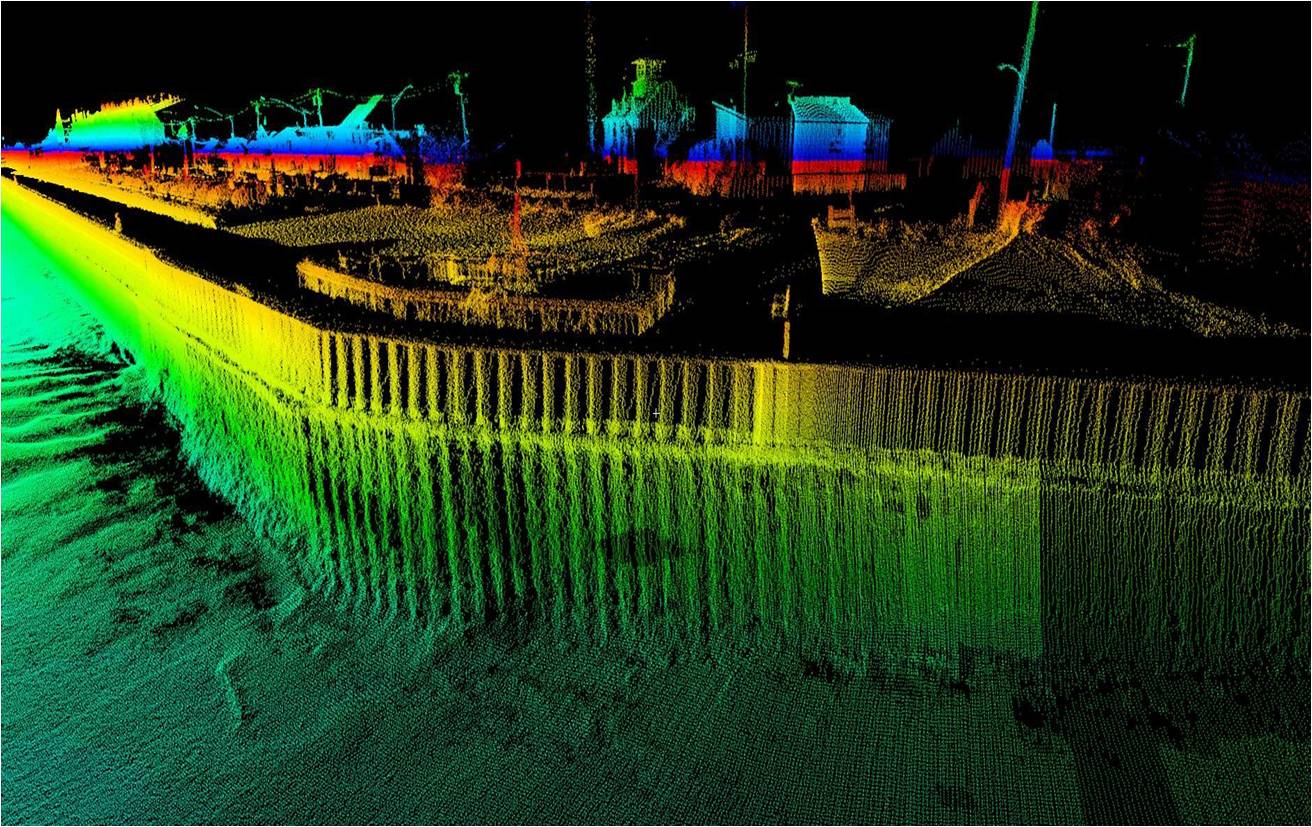 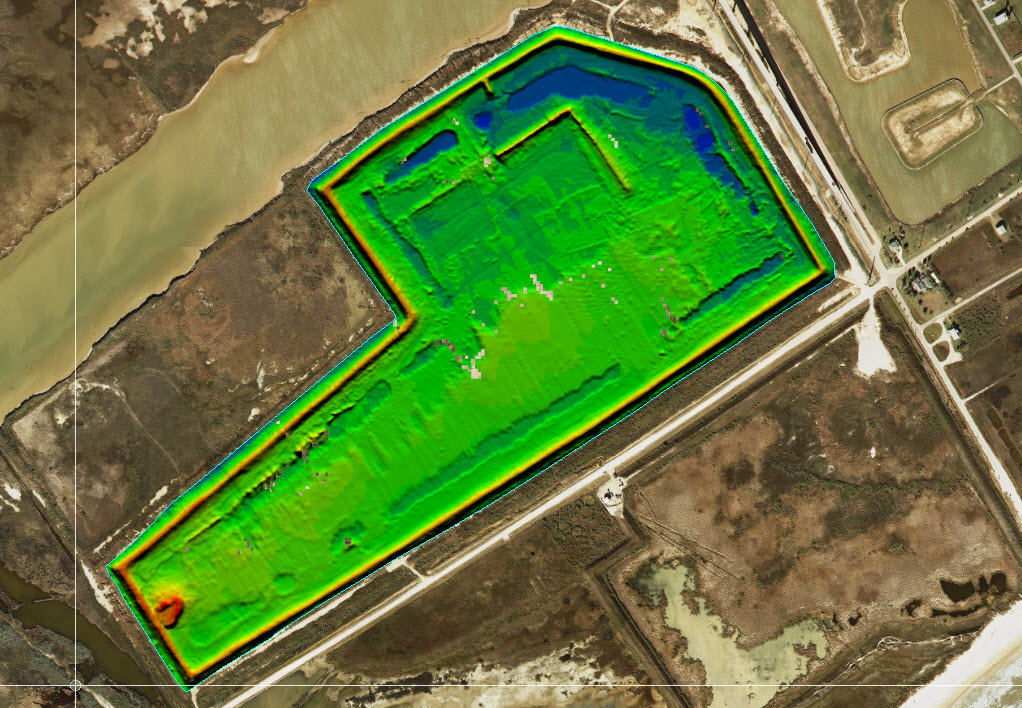 LIDAR & Multibeam Depth Sounding
Onshore Disposal Area
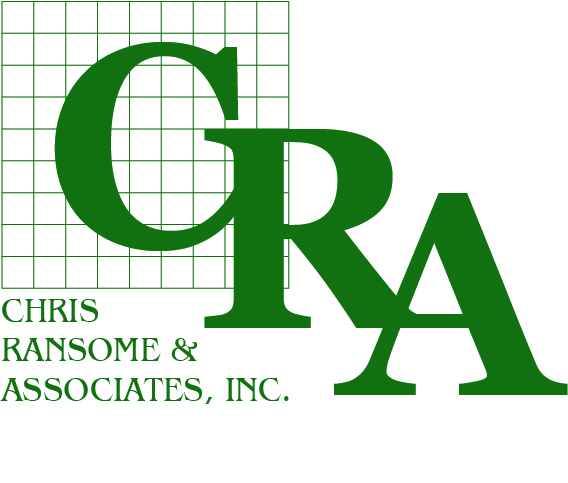 Sidescan Sonar
New dual (high) frequency Units
400/900 kHz
600/1600 kHz
All Digital
Chirp Technology
More sophisticated processing
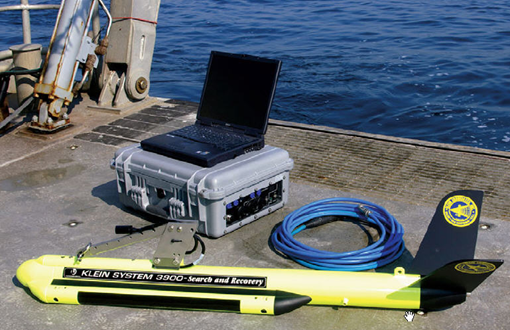 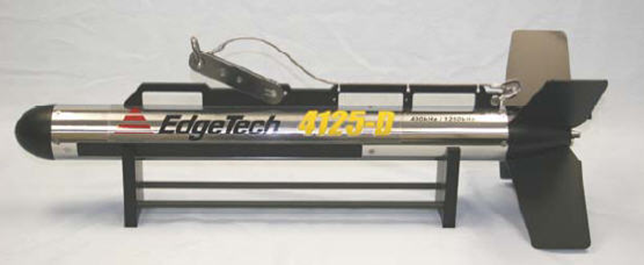 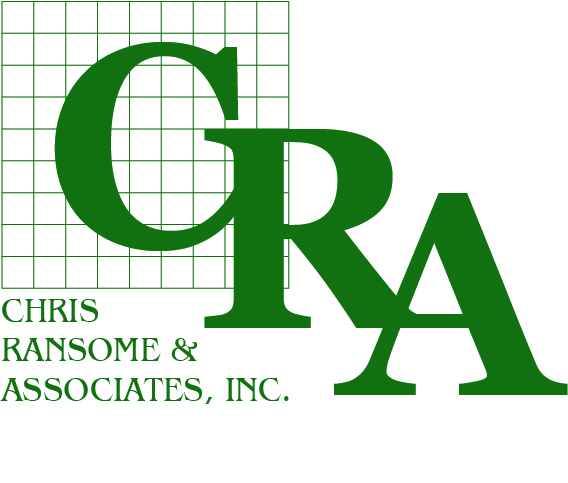 Examples of Data
Sidescan Sonar
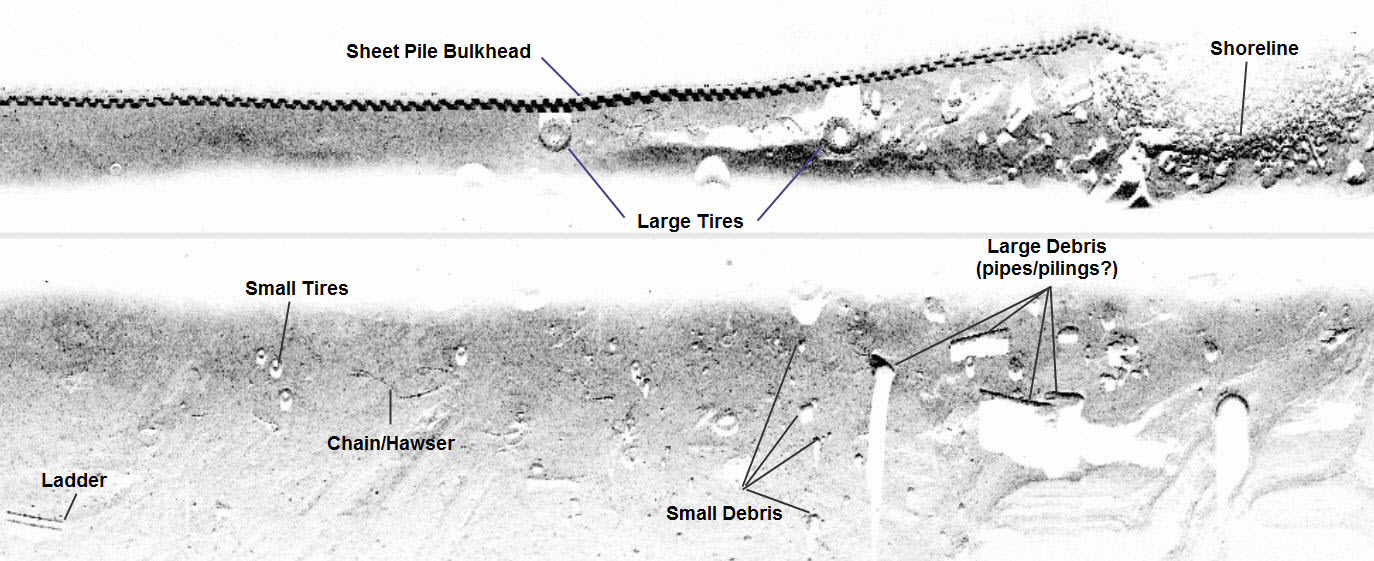 Pre-Dredge Debris Survey - HSC
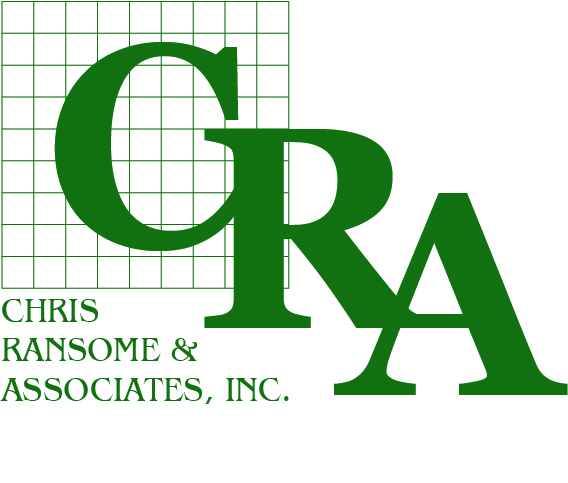 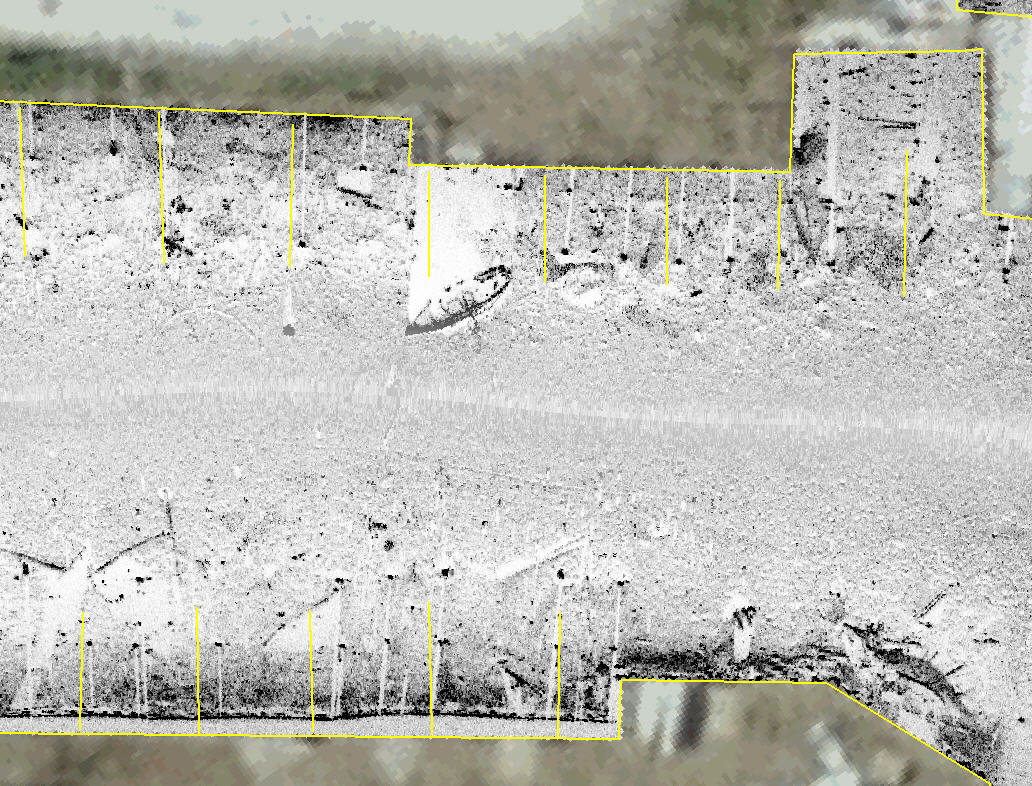 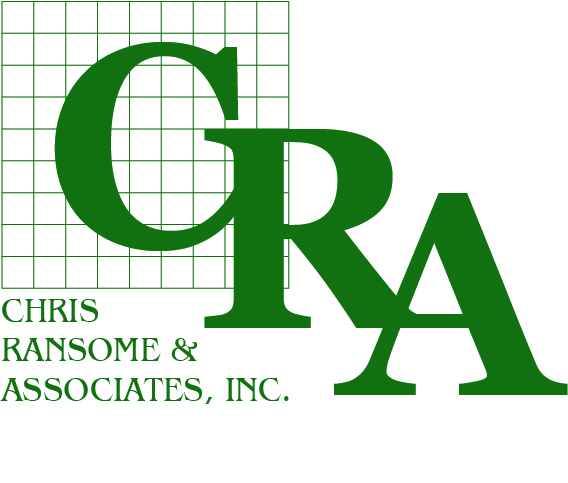 Post-Ike Survey of Marina, Pleasure Is. Port Arthur
Scanning Imaging Sonars
Mounted either on a pole over the side of a boat or on a tripod lowered to the sea bed.
Typically operates around 700 MHz but can go up to 1.35MHz and even 2.25 MHz.
Mechanically scanning sonar head
Limited coverage but very good resolution (no motion “smear”). 
3-D “Multibeam” models now available
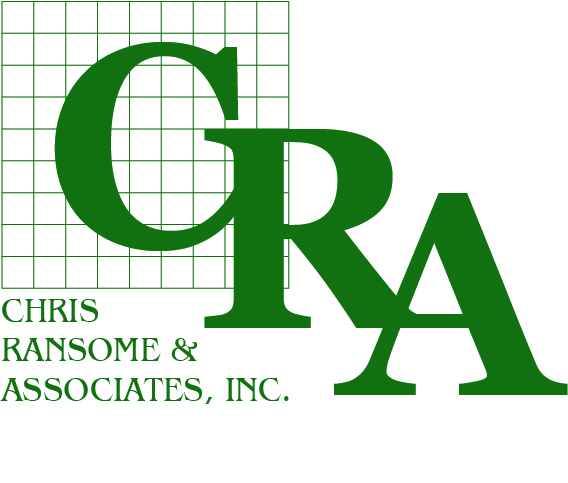 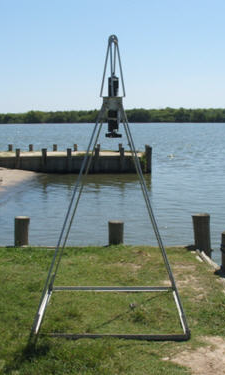 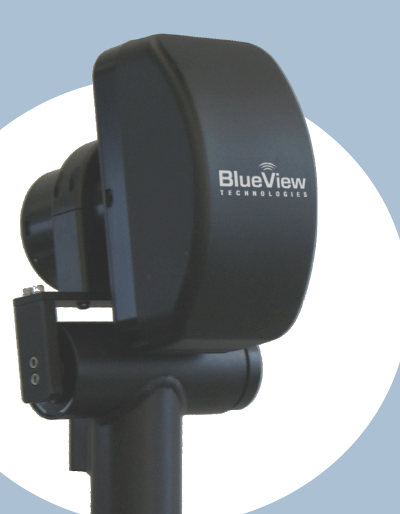 The BlueView BV5000 3-D mechanically scanning sonar head creates high resolution imagery of structures and objects and a 3-D point cloud that can be brought into CAD for modeling.
The Kongsberg Mesotech MS1000 series
1171 sonar head in a tripod.
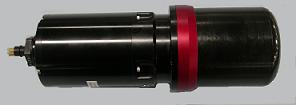 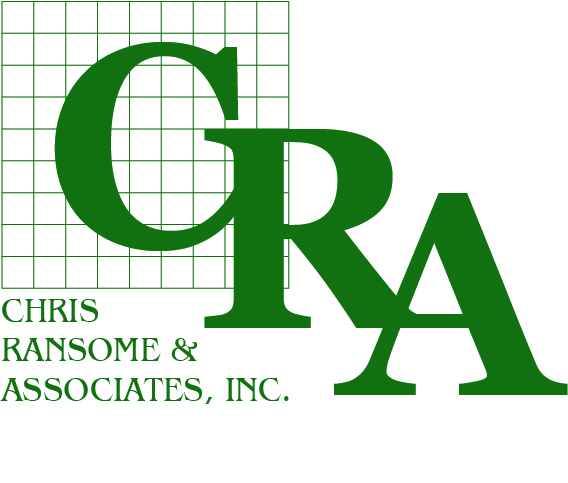 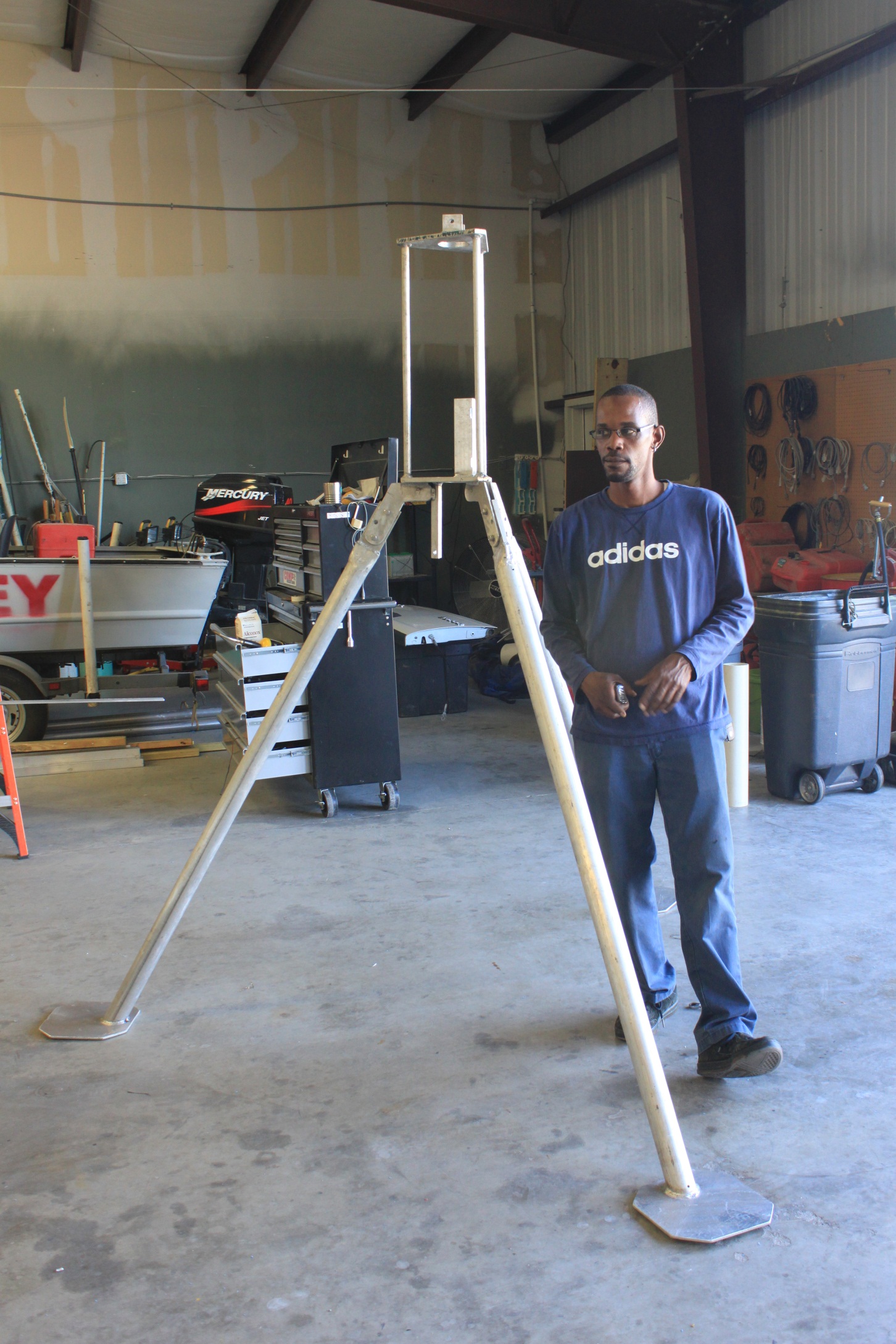 Examples of Data
Underwater Inspection
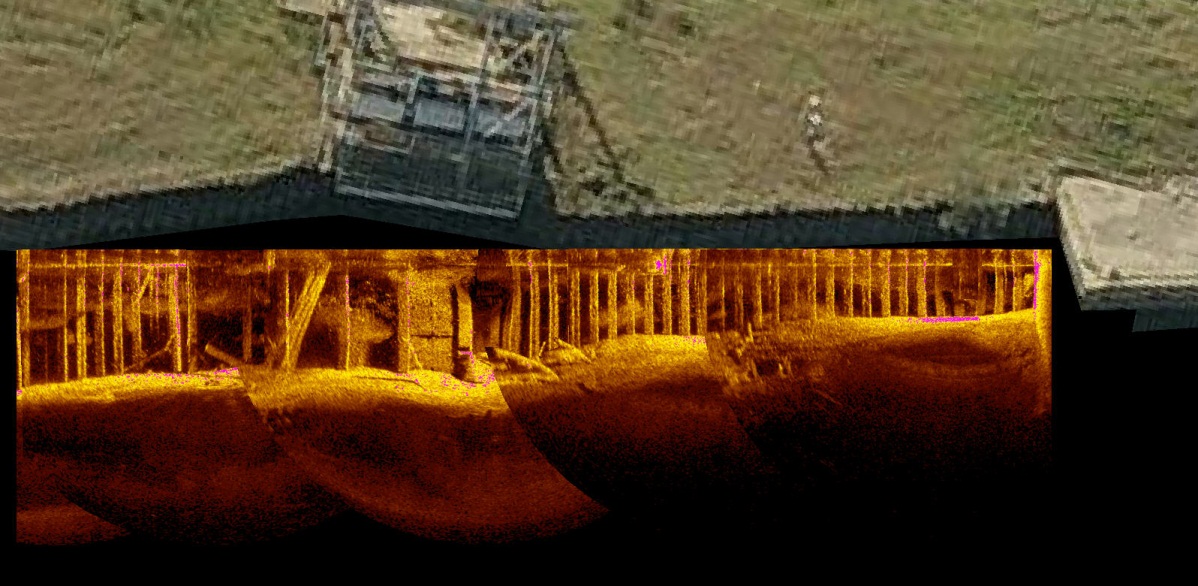 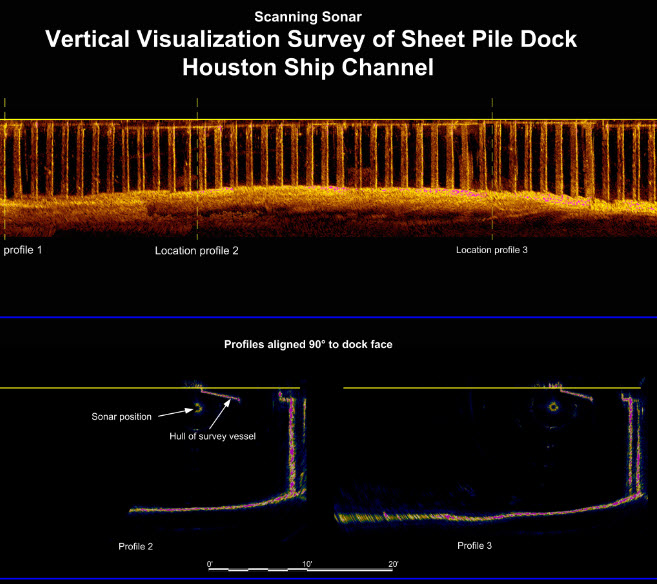 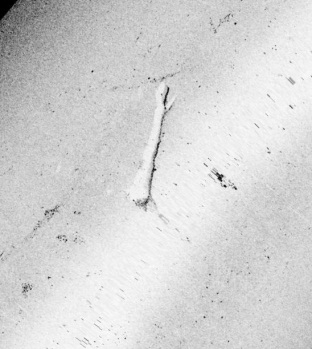 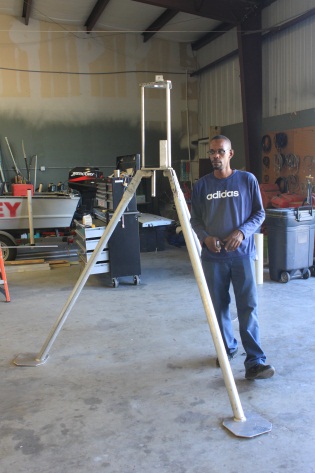 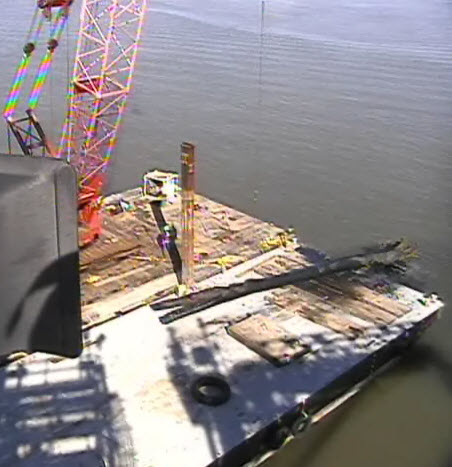 Post-Ike Debris Recovery
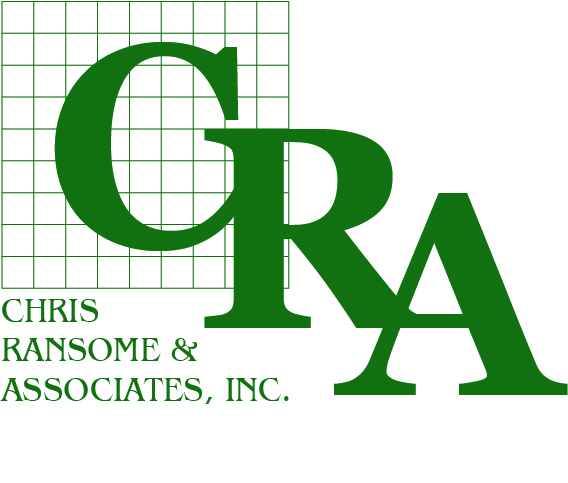 Examples of Data
Underwater Inspection
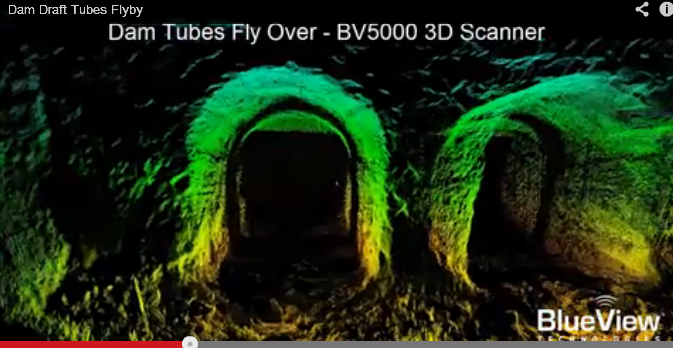 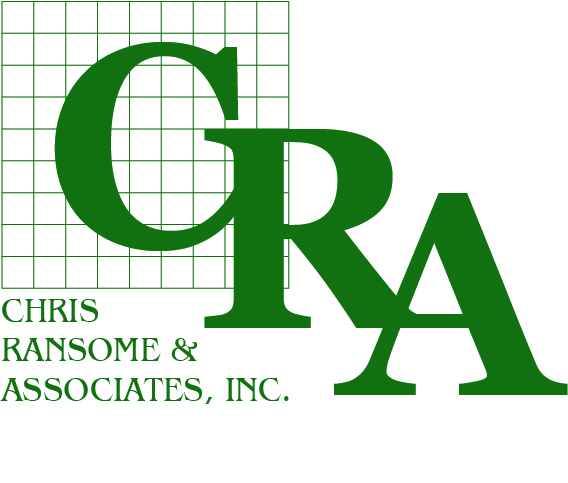 Sub-Bottom Profilers
High Frequency (3KHz to 20KHz) 
Pingers – operate at 3.5 and 7-12 KHz. Output on graphic recorder. Self contained.
Chirps – work over a 10 MHz band. Computerized, very good resolution and        slightly more penetration than the pingers. Can record data in several different formats on magneto-optical disk or DVD. Video and printer output. Interfaces to navigation computer for position data in data header and on fix marks.
Parametric systems – narrow beam formed by combination of low and high frequencies
Medium Frequency – (400 Hz to 1KHz)  (Require a separately towed hydrophone cable) 
Boomers – use an electrical pulse through two conducting plates to expand and collapse a rubber membrane. Typically record on paper with fix marks from a navigation computer.
Sparkers – look like a thick wiry toothbrush through which very high current is pulsed to create a large spark in the water. This liberates a gas bubble which implodes causing the acoustic wave. Usually records the same way as boomers.
Low Frequency (Low hundreds of Hz) – Require long hydrophone cable and large compressors
Water Guns – use high pressure water to create a vacuum in a chamber which is then opened to the sea as it implodes. Connected to sophisticated data recording system.
Air Guns – similar to water guns but use compressed air. Also used primarily for hydrocarbon exploration. Connected to sophisticated data recording system.
Sleeve Exploders – explodes propane gas in a thick rubber boot and causes a shockwave in the water. Was used for detecting relatively shallow gas pockets for locating hydrocarbons drill rigs. Connected to sophisticated data recording system.
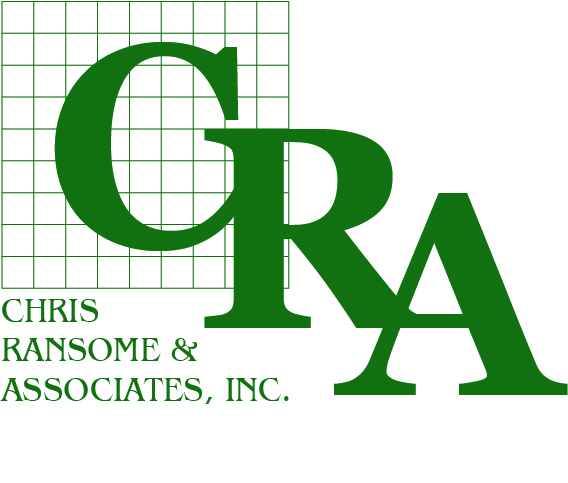 Sub-Bottom Profilers
Edgetech “Chirp” Fish
Sparker
Applied Acoustics Boomer
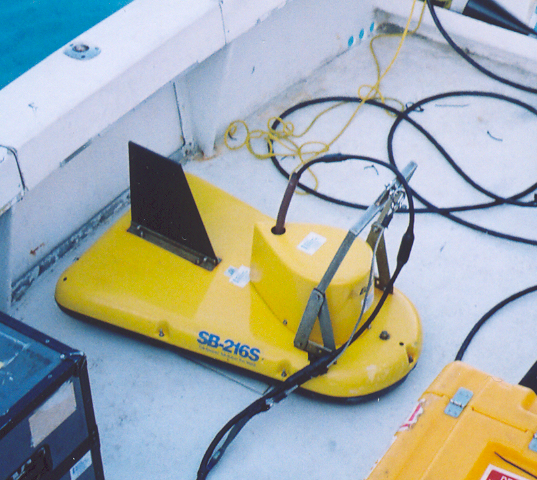 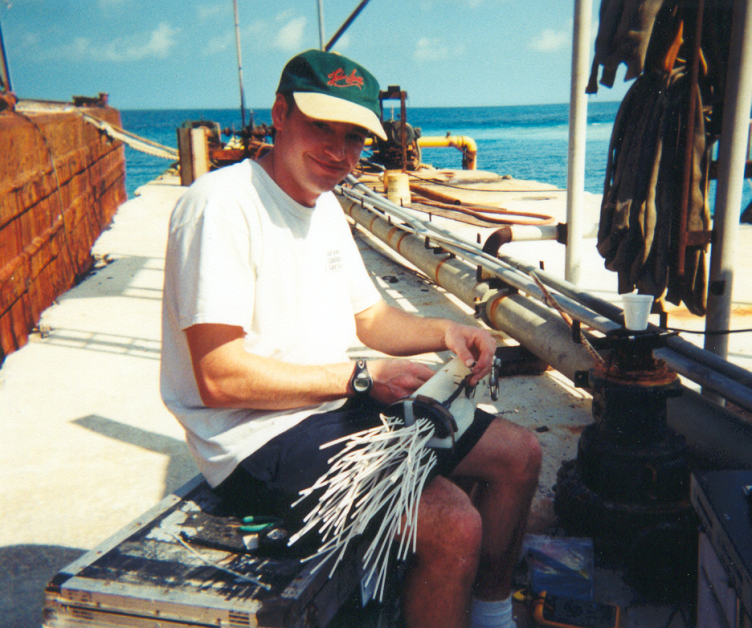 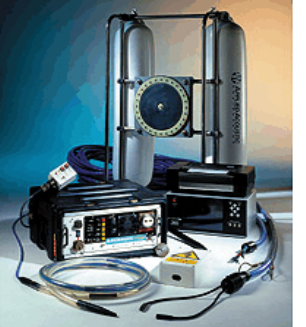 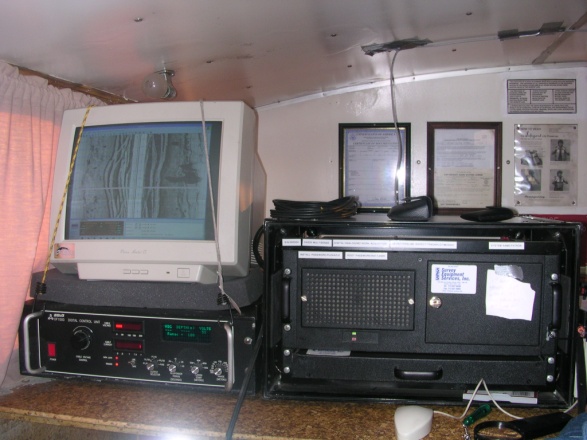 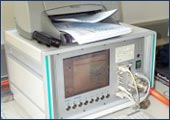 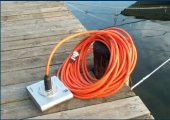 Innomar SES2000 Parametric Sonar
CODA Recording System
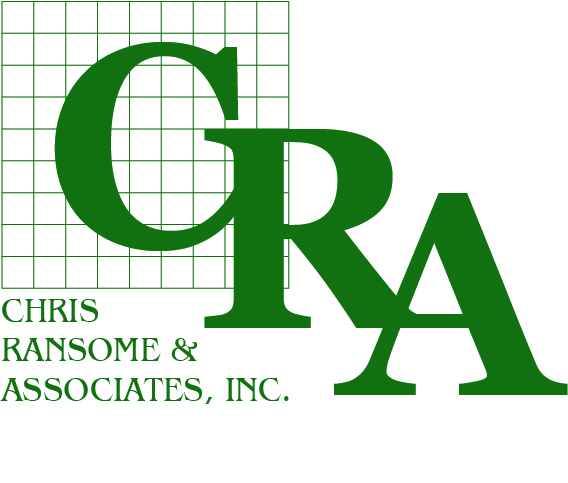 Examples of Data
Sub-Bottom Profiler
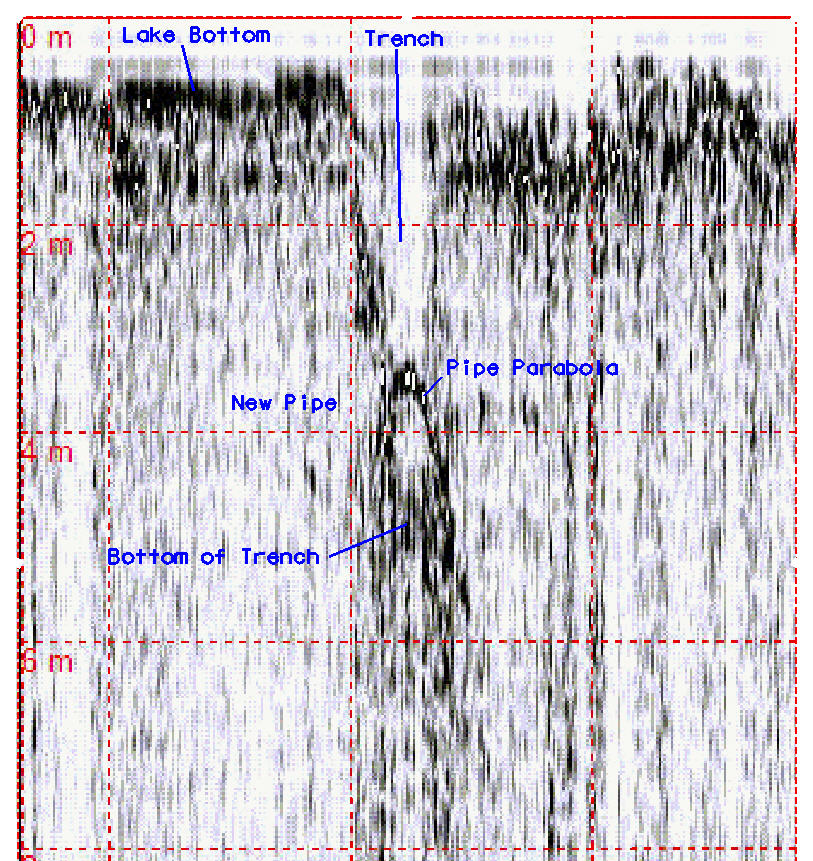 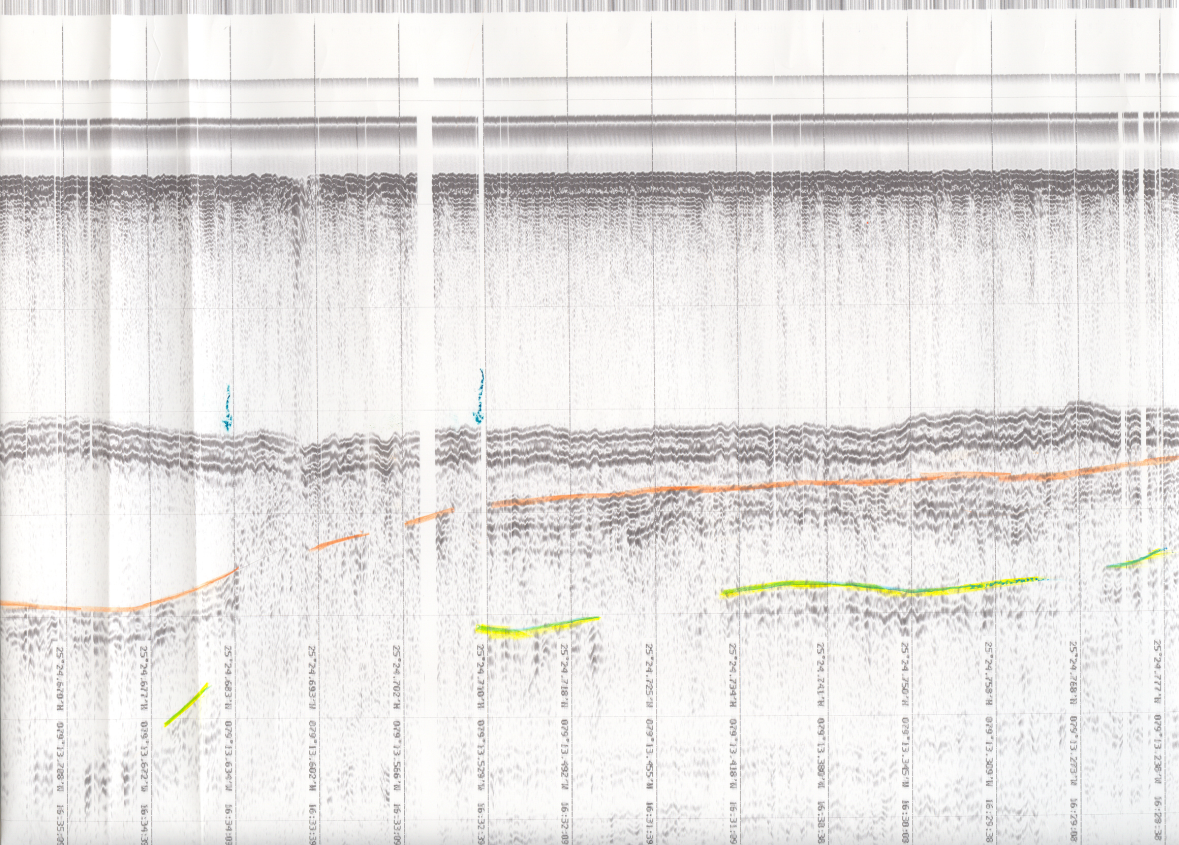 Sea Bed
Sand
Carbonate Rock
Pipeline Location
Geology for New Channel - Bahamas
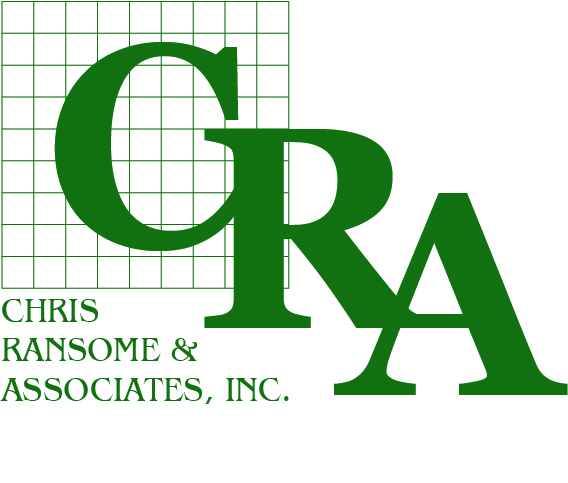 Final Products
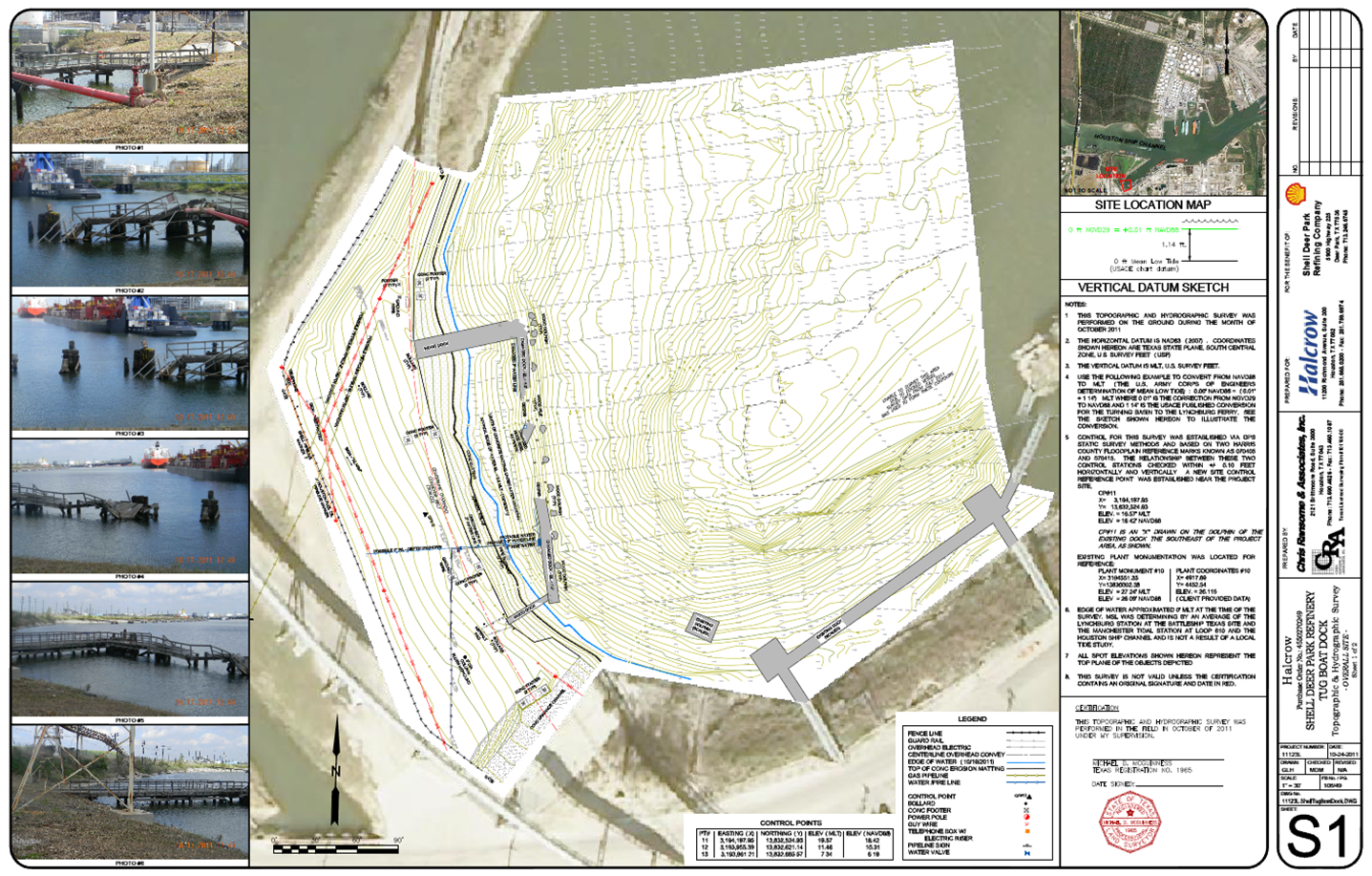 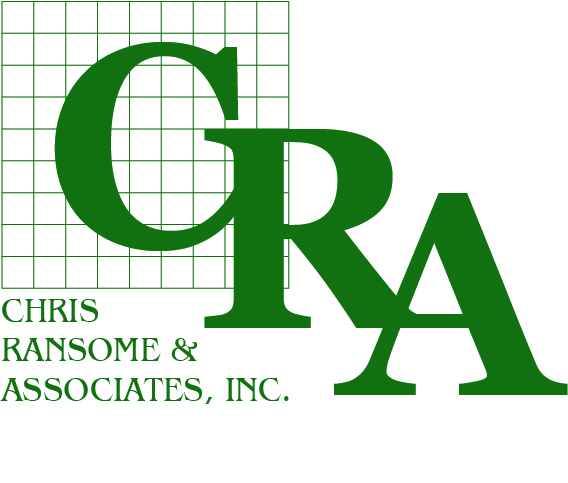